The Early Experiments To Characterize the Atom
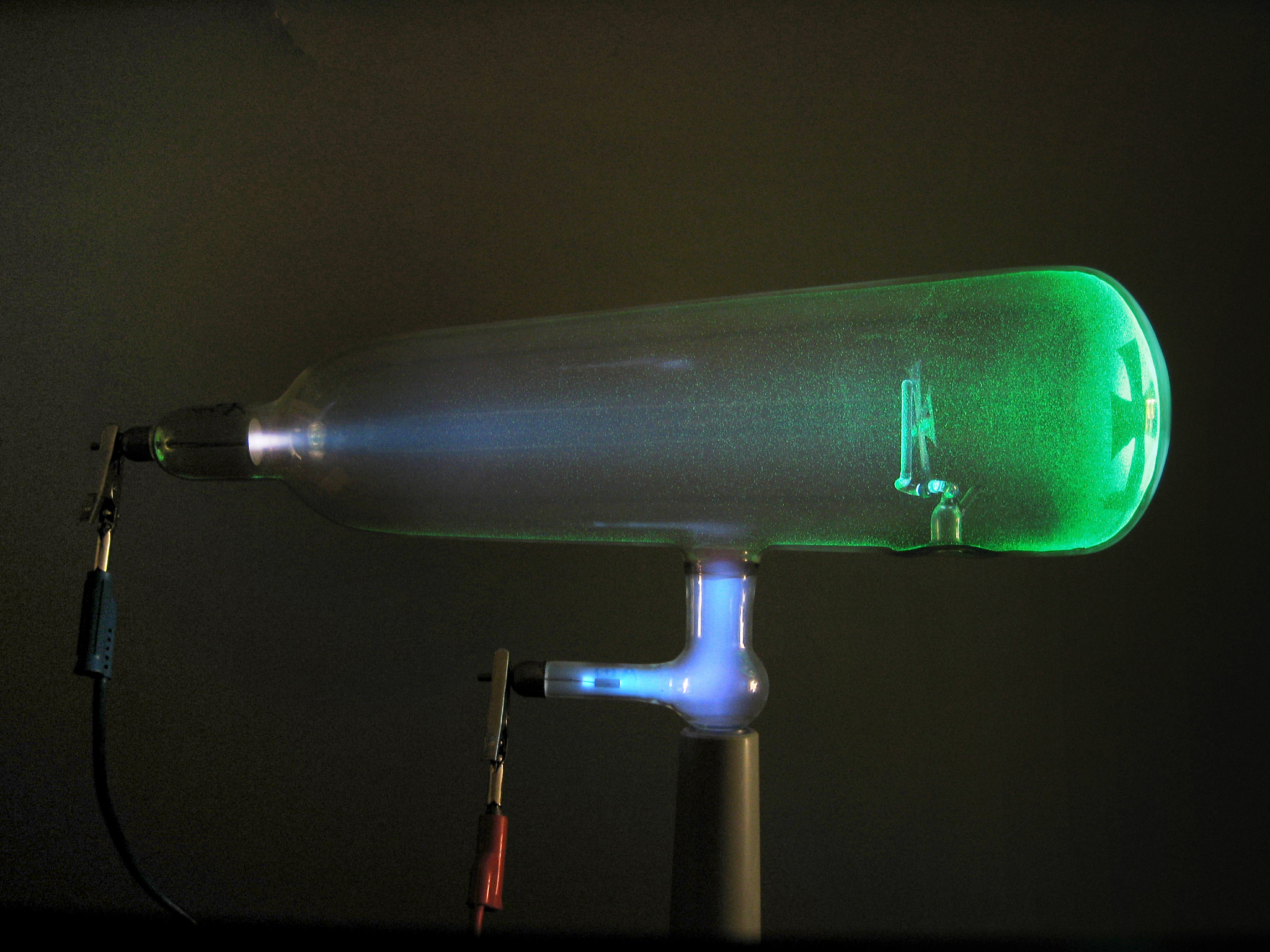 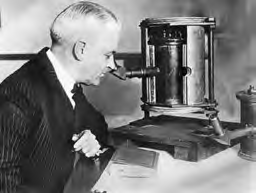 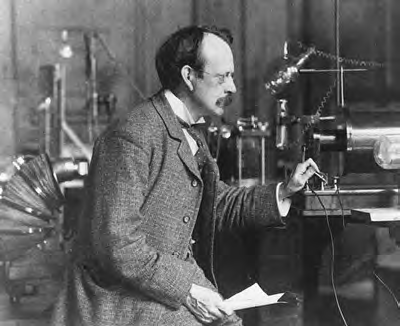 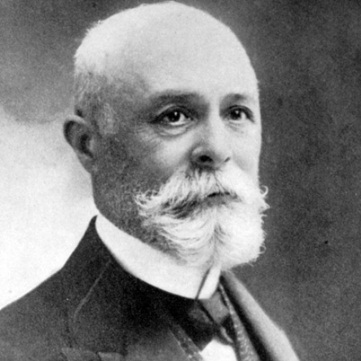 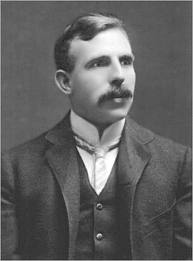 TODAY’S OBJECTIVE??
To learn and familiarize yourself with scientists and experiments that led to development of the model of the atom which we use today
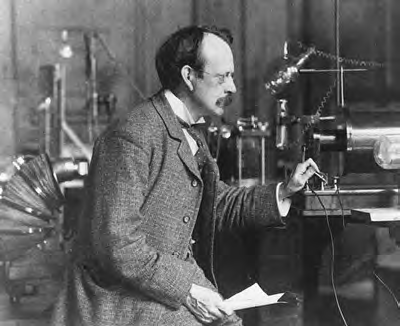 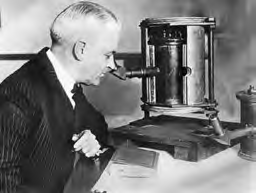 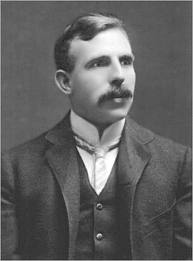 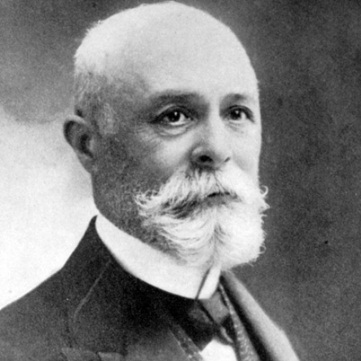 The Early Experiments To Characterize the Atom
Read the instructions on the worksheet

Work in pairs, BUT complete your own worksheet

Search the course website for additional clues (PPTs, videos, animations, pdf files of textbooks) to help you with the questions

ASK me questions if you are unsure 

ENJOY!
The website
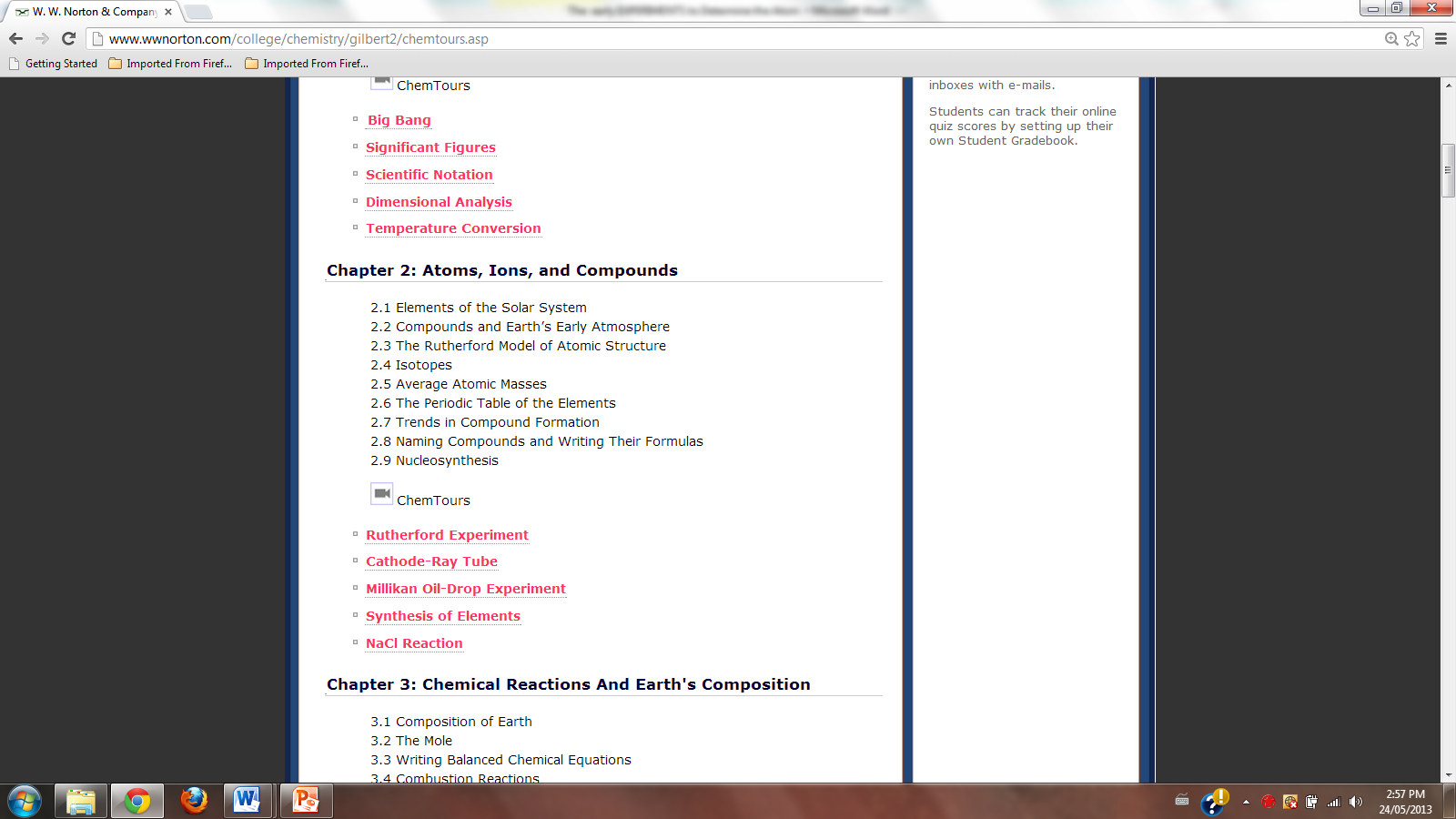 The website
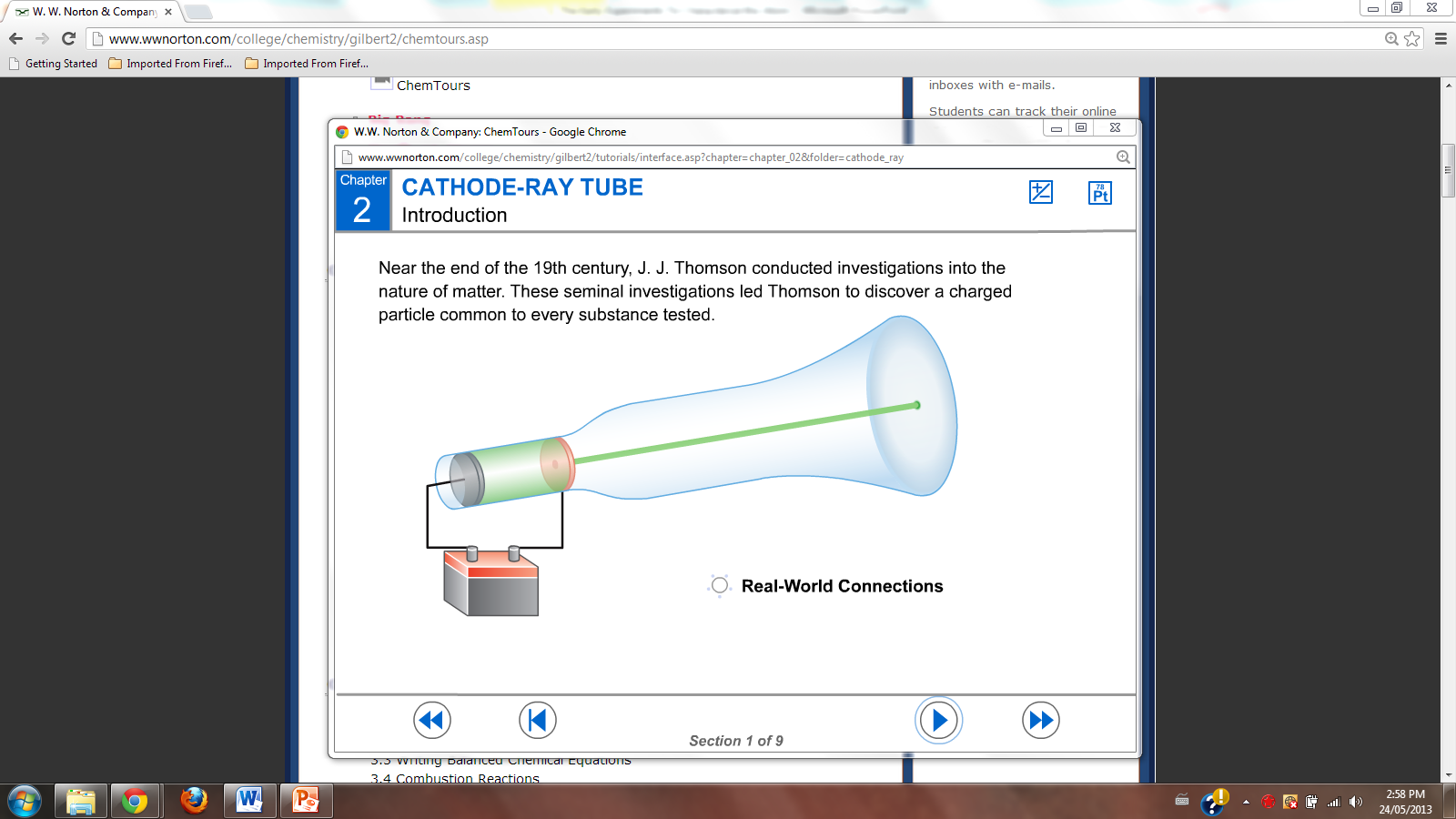 THE ELECTRON
J.J. Thomson discovered the existence of the first subatomic particle – the electron and its charge -  mass ratio
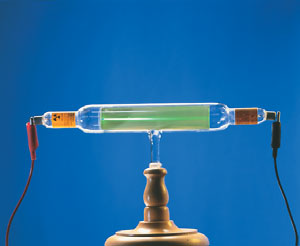 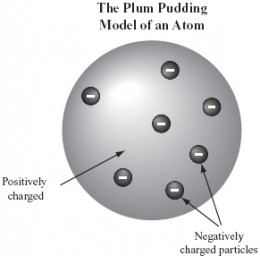 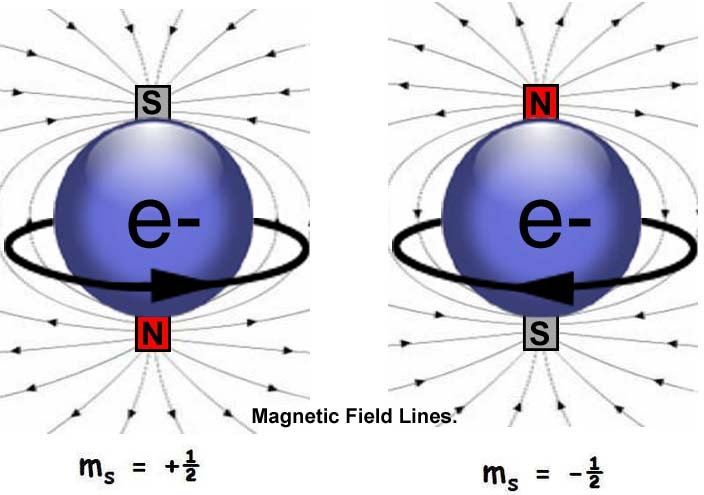 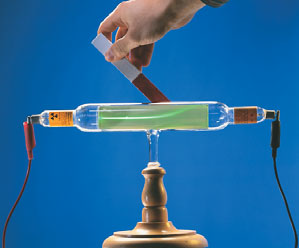 But since the atoms were known to be neutral, he suggested that atom is made up of a cloud of positive charge with the negative electrons embedded randomly in it
THE PLUM PUDDING MODEL OF THE ATOM
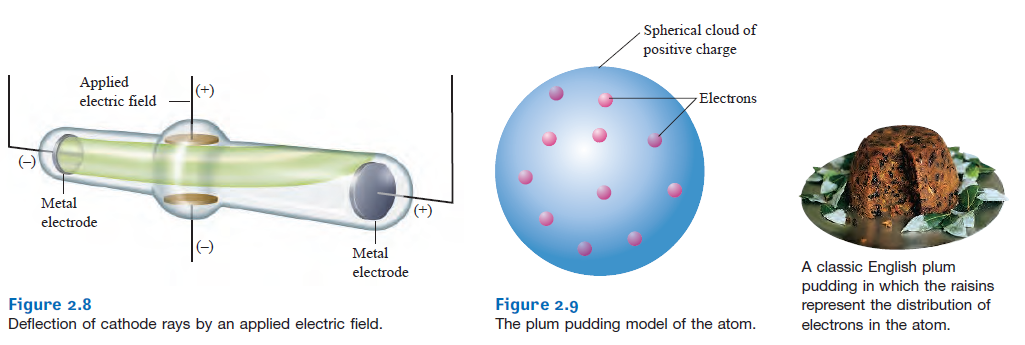 He called his model of the atom:
But since the atoms were known to be neutral, he suggested that atom is made up of a cloud of positive charge with the negative electrons embedded randomly in it
THE ELECTRON
In 1909, Robert Millikan determined the mass and 				the charge of the electron
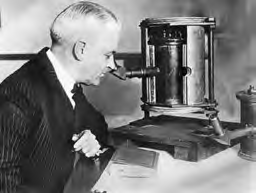 e = 9.11 x 10-31 kg
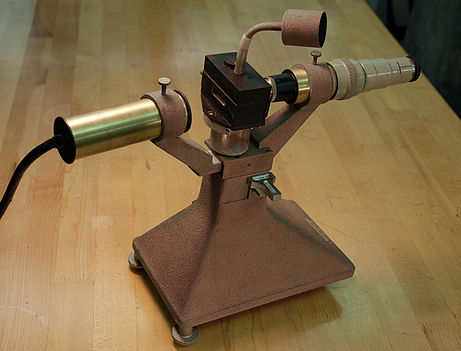 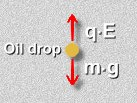 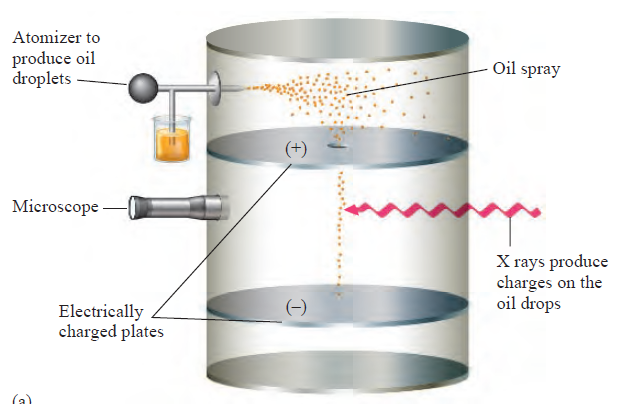 e = 1 .602 x 10-19 C
RADIOACTIVITY
The French scientist Henri Becquerel discovered that uranium spontaneously emits high-energy radiation. It was called radioactivity.
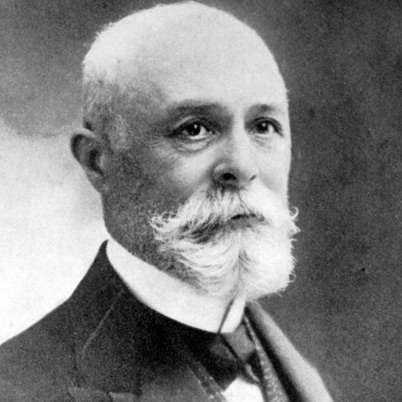 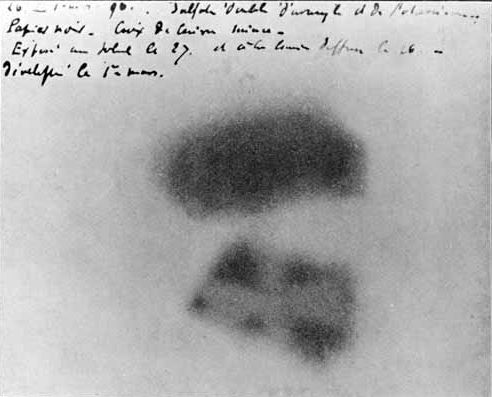 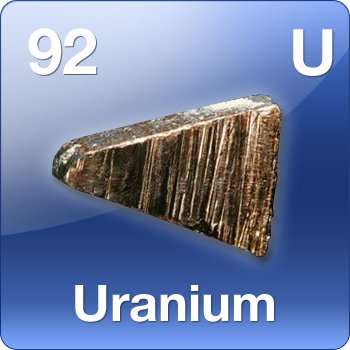 This discovery allowed for testing J.J. Thomson’s 
PLUM PUDDING MODEL OF THE ATOM
The Nuclear Atom (nucleus)
Ernest Rutherford tested PLUM PUDDING MODEL OF THE ATOM
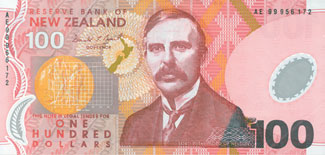 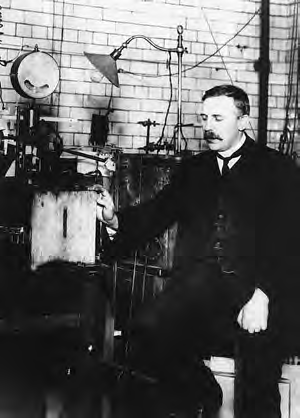 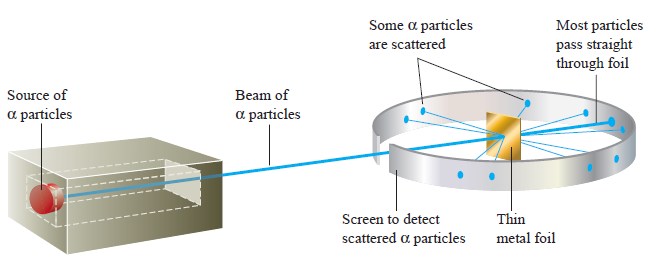 The Nuclear Atom (nucleus)
He found out that inside of the atom, there is a dense center of a positive charge – a NUCLEUS
This didn’t agree with the Thomson’s model!
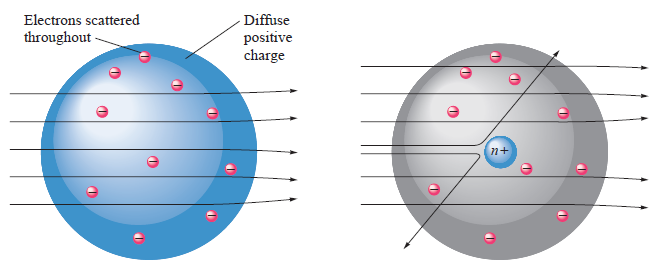 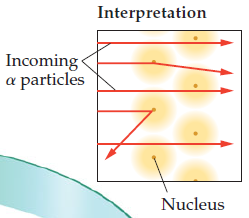 The Nuclear Atom (nucleus)
He proposed a different model for the atom:
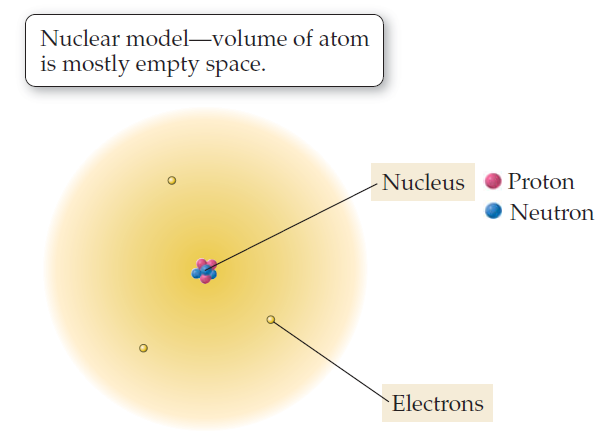 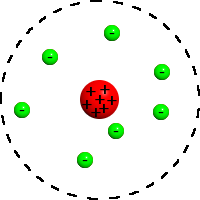 Most of the volume of an atom is empty space in which negatively charged electrons move around the dense, positively charged nucleus.
THE MODERN VIEW OF THE ATOM
It is composed of electrons, protons and neutrons
ELECTRONS:
Orbit the nucleus
Charge of -1
Very low mass
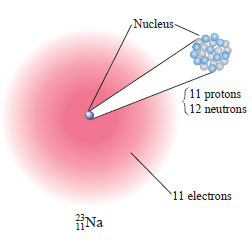 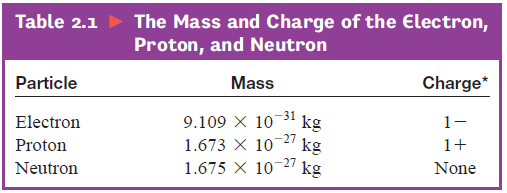 THE MODERN VIEW OF THE ATOM
It is composed of electrons, protons and neutrons
Protons:
In the nucleus
Charge of +1
Much higher mass then electrons
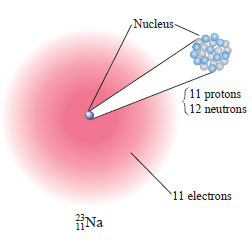 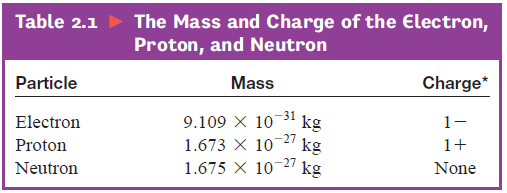 THE MODERN VIEW OF THE ATOM
It is composed of electrons, protons and neutrons
Neutrons:
In the nucleus
Charge of 0
Almost identical mass as protons
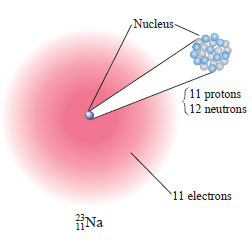 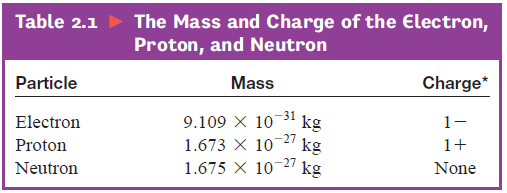